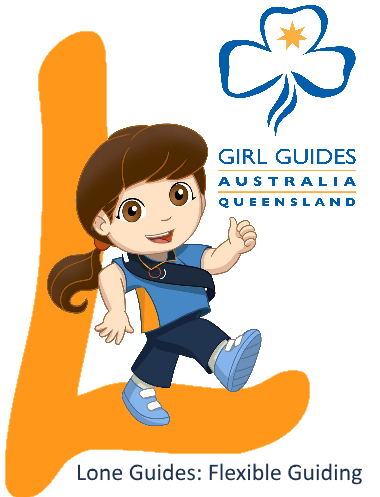 2nd Charleville Lone Girl Guides
Emergency Badge
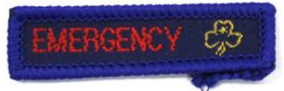 Our Girl Guide Promise
I promise that I will do my best
To be true to myself and develop my beliefs
To serve my community and Australia
And live by the Guide Law
What is a triangular bandage?
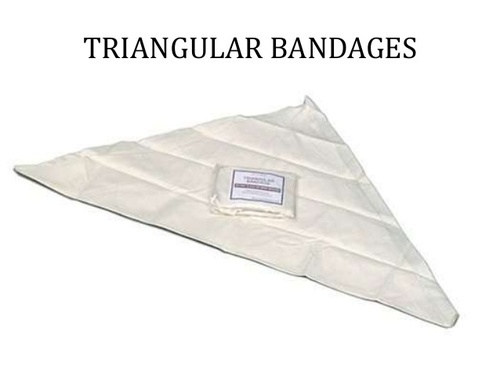 [Speaker Notes: Demonstrate and discuss]
Let’s Make a Sling
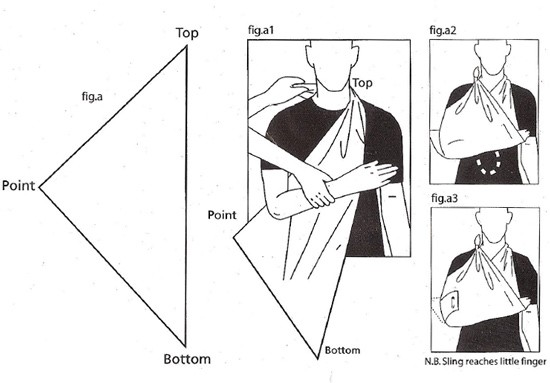 [Speaker Notes: Demonstrate and discuss]
Why would someone need a sling?
[Speaker Notes: Use the annotation tool to have girls write on the screen or just discuss]
Stop bleeding from the head
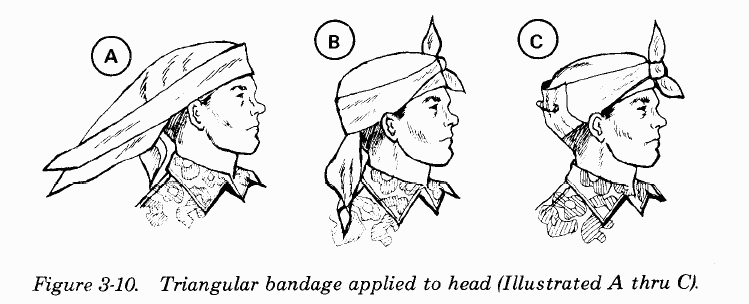 [Speaker Notes: Demonstrate and discuss]
Reflection: what was the most fun today?
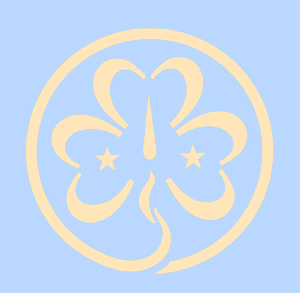 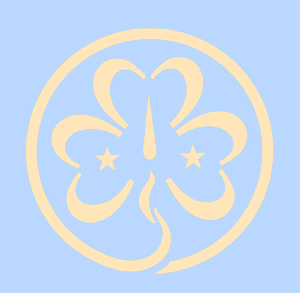 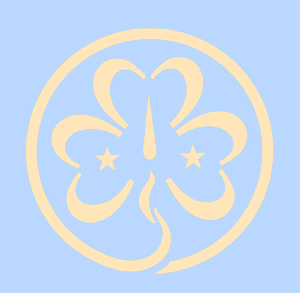 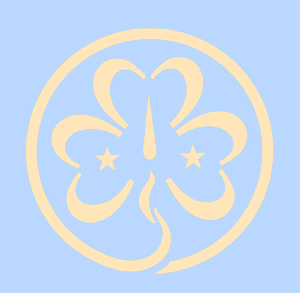 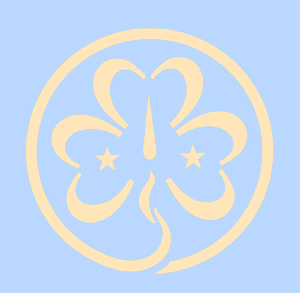 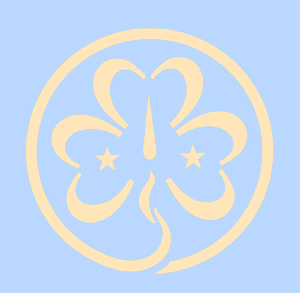 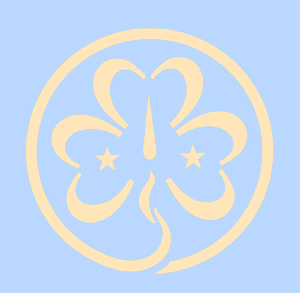 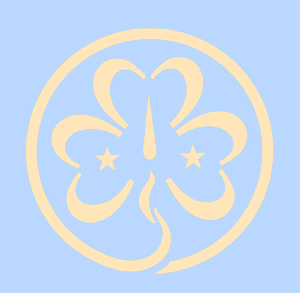 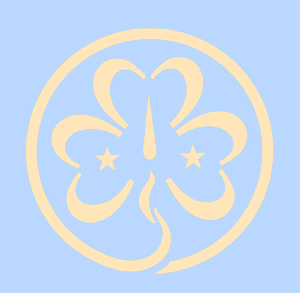 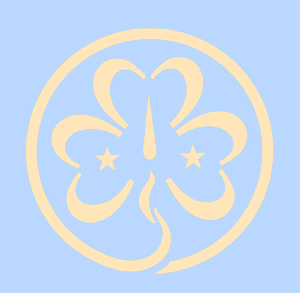 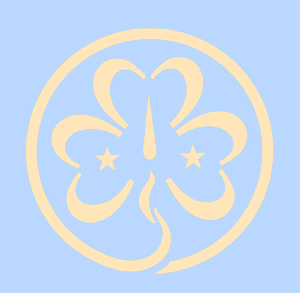 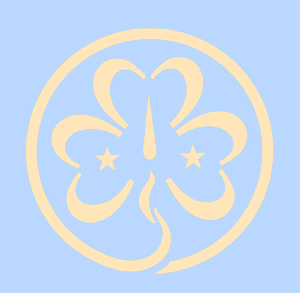 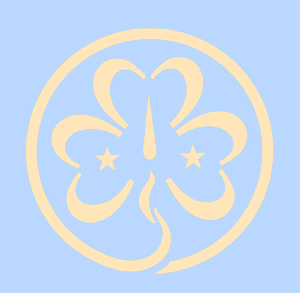 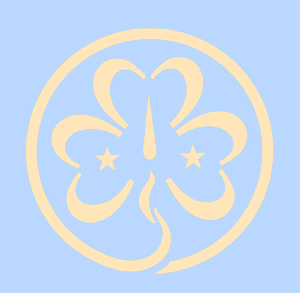